Diseño y Aplicación de Automatización a
una Máquina Industrial Lavadora de
Jeans
Proyecto de Grado para la Obtención del tÍtulo en Ingeniería
Andrés Sebastián Erazo Sosa
objetivos
General

Diseñar un sistema automático que permita el control de una lavadora industrial en modo local y remoto.
 
Específicos
 
Analizar el comportamiento y modo de funcionamiento de la máquina a automatizar.
Realizar un algoritmo el control y funcionamiento de la lavadora industrial.
Implementar un sistema de control local y remoto del sistema de lavado industrial.
Incrementar la eficiencia de la máquina en cuanto al manejo del proceso de lavado que realiza.
Disminuir el consumo de materia prima que ocupa durante cada ciclo de trabajo.
Automatización de Lavadoras Industriales
El lavado y tinturado industrial de prendas Jean en la empresa Procesos y Colores marca un punto muy importante en el proceso de confección de estas. Es aquí donde se dan las características de forma, color, acabados y retoques a las prendas de tal manera que nuevos diseños puedan ser obtenidos.
Características generales
Para el desarrollo del sistema de control se toman en cuenta tres variables que lo gobiernan:

Temperatura de Trabajo.
Nivel de Agua.
Tiempo de Proceso.
CARACTERÍSTICAS GENERALES
Temperatura de Trabajo

La importancia para el tratamiento de la temperatura radica en tres aspectos:

La generación del vapor, que es costosa.
Su desperdicio por errores de manipulación de los usuarios, que presenta pérdidas significativas durante el proceso. 
La falta de control de la temperatura, que produce daño en las prendas de vestir.
CARACTERÍSTICAS GENERALES
Nivel de Agua

La importancia para el control del nivel de agua se basa en que permite a las prendas de vestir recibir:

La temperatura de lavado.
Los químicos .
CARACTERÍSTICAS GENERALES
Tiempo de Proceso

La importancia para el control del tiempo de proceso se da debido a:

El método afecta a los demás factores de control, provocando errores en los mismos.
Se tiene un tiempo de exposición a químicos, generando productos con fallas.
DESCRIPCIÓN DEL SISTEMA
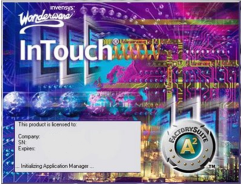 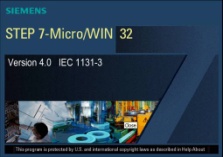 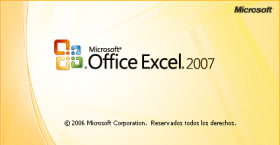 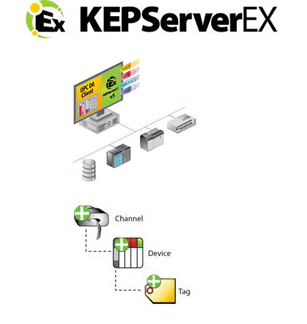 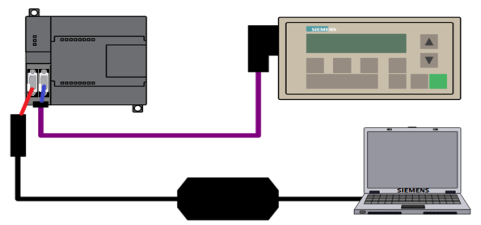 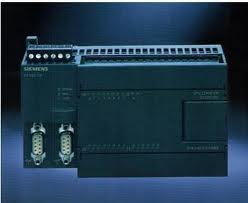 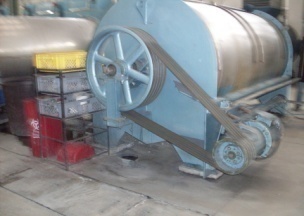 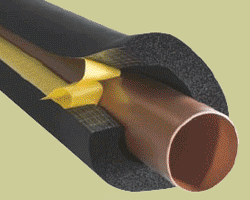 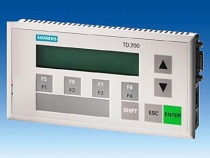 DESCRIPCIÓN DEL SISTEMA - HARDWARE
Lavadora Industrial de Prendas Jean

Modelo de dos canastas.
Ingreso de materia prima: agua y vapor.
Giro en ambos sentidos.
Entrada para ingreso de químicos.
DESCRIPCIÓN DEL SISTEMA - HARDWARE
Controlador Lógico Programable

Marca Siemens.
Modelo CPU-224.
Dos puertos seriales
Programación en escalera.
Trabajo en tiempo real.
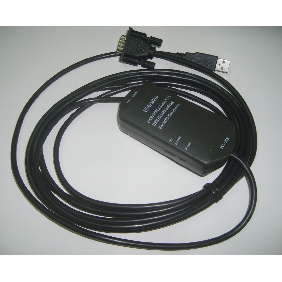 DESCRIPCIÓN DEL SISTEMA - HARDWARE
Interfaz Local Humano - Máquina

Marca Siemens.
Modelo TD-200.
Conexión de comunicación serial.
Teclas de función y de comando.
Trabajo en tiempo real.
DESCRIPCIÓN DEL SISTEMA - HARDWARE
Sensor para Medición de Temperatura

Modelo PT-100.
Vaina de bronce.
Cabezal de aluminio.
Acoplado a dispositivo para conversión de señal.
Numero de elementos ocupados: uno.
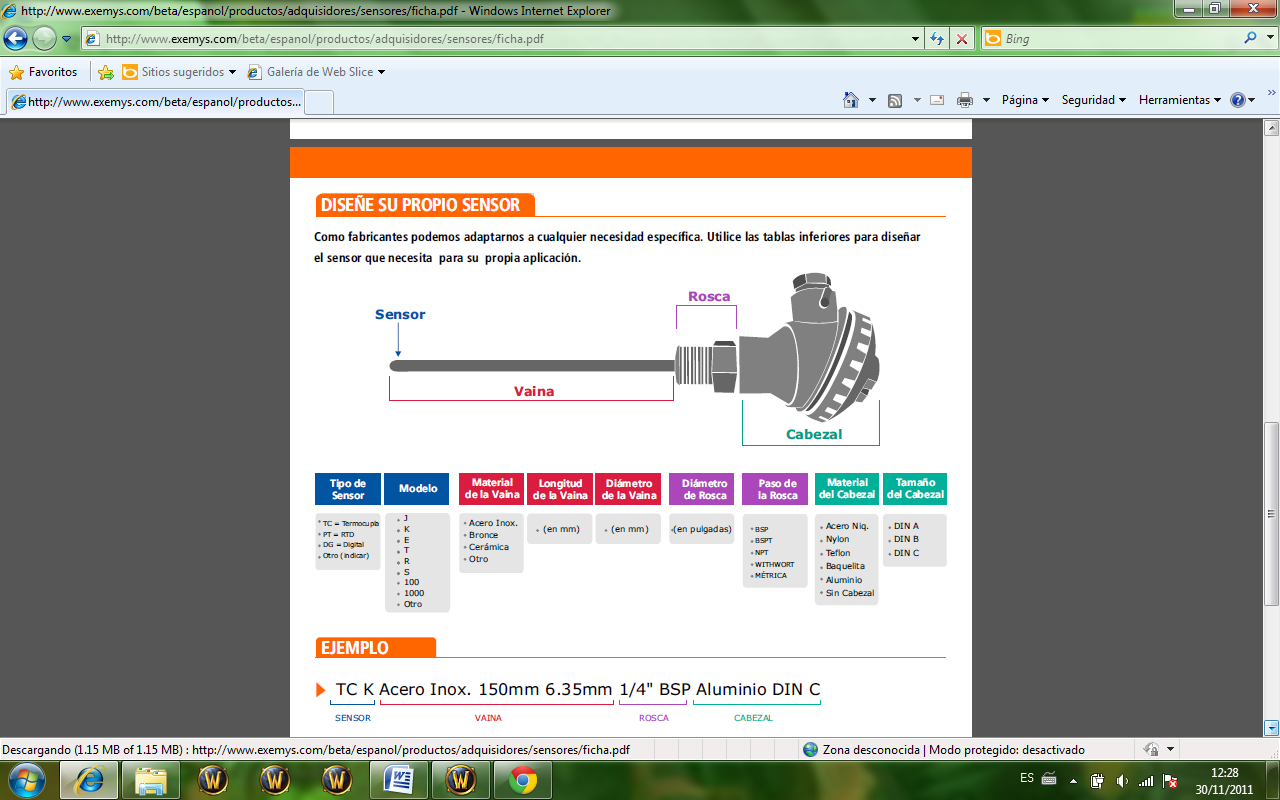 DESCRIPCIÓN DEL SISTEMA - HARDWARE
Sensor para Medición de Flujo

Marca Berkert
Mide flujo en línea a la alimentación del sistema.
Medida entregada en rango de corriente.
Excelente repetibilidad y linealidad.
Numero de elementos ocupados: uno.
DESCRIPCIÓN DEL SISTEMA - HARDWARE
Válvulas Neumáticas

Marca FESTO.
Modelos 5/2 y 3/2.
Acopladas con silenciadores.
Activación electro neumática.
Desactivación electro neumática y por muelle.
DESCRIPCIÓN DEL SISTEMA - HARDWARE
Motor

Marca Siemens.
Potencia 20HP a 220 Volts.
Controlado por variador industrial.
Control manual y automático.
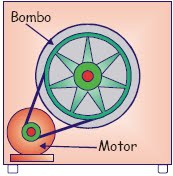 DESCRIPCIÓN DEL SISTEMA - SOFTWARE
STEP 7 – Micro/WIN 32

Marca Siemens.
Versión 4.0.
Permite la creación de la lógica de control y funcionamiento.
Permite control a tiempo real.
Permite configuración de TD-200.
DESCRIPCIÓN DEL SISTEMA - SOFTWARE
InTouch

Marca Wonderware Invensys.
Versión 9.5.
Permite la creación interfaces humano – máquina.
Permite control y monitoreo a tiempo real.
Permite trabajo en entorno gráfico.
DESCRIPCIÓN DEL SISTEMA - SOFTWARE
Office Excel

Marca Microsoft.
Versión 2007.
Permite el trabajo con datos alfa numéricos.
Entorno de trabajo por celdas de información, con capacidad de lectura y escritura por código.
DESCRIPCIÓN DEL SISTEMA - SOFTWARE
OPC Server

Marca KEPServerEX.
Versión 200.
Permite el trabajo con Intouch 9.5 y PLC S7-200.
Permite control y monitoreo de variables.
Permite escalamiento de datos y definición de rangos de medición.
FUNCIONAMIENTO DEL SISTEMA
El modo de operación del sistema se define de acuerdo al tipo de procesos de lavados que se realizan en la empresa. Sin embargo el sistema puede reducirse a un modo de operación genérico definido por el siguiente cuadro de operaciones de la lavadora.
FUNCIONAMIENTO DEL SISTEMA
Para un mejor entendimiento, se procede a continuación con una explicación en diagramas de flujo del modo de operación de los procesos más importantes del sistema automatizado.
Inicio
Entrada Activación
No
Entrada = 1
Si
Térmico = 1
Paro Energización
Si
No
Reseta = 1
Si
No
Permite la Energización
Inicia giros derecha-izquierda
Si
No
Fin Proceso
Fin
FUNCIONAMIENTO DEL SISTEMA
Inicialización de los Motores
Inicio
Lectura de Datos
Conversión
Almacenaje
Fin
Si
Inicio
Ingreso Manual
Si
No
Ingreso Automático
Si
No
Necesito Agua
Ingresa Agua
Fin
FUNCIONAMIENTO DEL SISTEMA
Control e Ingreso del Agua de Lavado
Inicio
Temporizador 1
Mayor a Umbral
Temporizador Giro
Temporizador giro
Giro Motor S1
Giro Motor S2
Fin
Fin
FUNCIONAMIENTO DEL SISTEMA
Control de Giros
Inicio
Inicio
Giro Derecha BP
Giro Izquierda BP
No
No
No
No
Si
Si
S1 Activo
S2 Activo
Si
Si
Giro Derecha
Giro Izquierda
Fin
Fin
FUNCIONAMIENTO DEL SISTEMA
Control de Giros
Inicio
Lectura de Datos
Conversión
Almacenaje
Fin
Inicio
Ingreso Manual
Si
No
No
Ingreso Automático
Si
No
Necesito Vapor
Si
Ingresa Vapor
Fin
FUNCIONAMIENTO DEL SISTEMA
Control e Ingreso de Vapor
No
Inicio
Inicio Proceso
Si
No
Nivel Agua
Si
Inicio Conteo
No
Umbral alcanzado
Si
Paro total del sistema
Reseteo
Fin
FUNCIONAMIENTO DEL SISTEMA
Conteo del Tiempo de Lavado
FUNCIONAMIENTO DEL SISTEMA
Activación de Sirena y Luz de Fin de Lavado
Inicio
Fin Proceso
No
Si
Activar Sirena y Luz
Tiempo alarma fin
No
Si
Apagar
Fin
FUNCIONAMIENTO DEL SISTEMA
Paro de Motores
Inicio
No
Tiempo Final
Si
Para Motores
Fin
Inicio
No
Fin PLavado
Si
Rebose
Si
Ingreso Agua
No
No
Nivel listo
Si
Proceso Rebose
Fin
FUNCIONAMIENTO DEL SISTEMA
Control e Ingreso de Agua en Rebose
Inicio
No
Fin Rebose
Si
Enjuague
Si
Evacuar agua
No
Ingresar Agua
No
Nivel listo
Si
Proceso Enjuague
Fin
FUNCIONAMIENTO DEL SISTEMA
Control e Ingreso de Agua de Enjuague
Inicio
No
Fin Proceso
Si
No
Tiempo alarma terminado
Si
Reseteo variables
Paro Motor
Fin
FUNCIONAMIENTO DEL SISTEMA
Reseteo de Variables Internas
Inicio
No
Reseteo Variables
Si
No
Boton Reset
Si
En Espera nuevo Proceso
Fin
FUNCIONAMIENTO DEL SISTEMA
Puesta en Espera para Nuevo Proceso de Lavado
Arquitectura
La lavadora se encuentra constituida por sus componentes de hardware y software ya revisados y se encuentra localizada en la empresa como se puede observar en el siguiente gráfico:
Arquitectura
Arquitectura
Entre otras características que presenta la máquina se tiene el modo de operación local, el mismo que se encuentra constituido por dos interfaces:

	    TD-200		          Selectores y botones
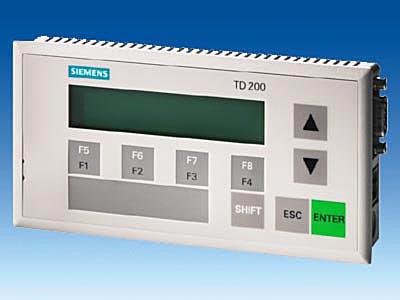 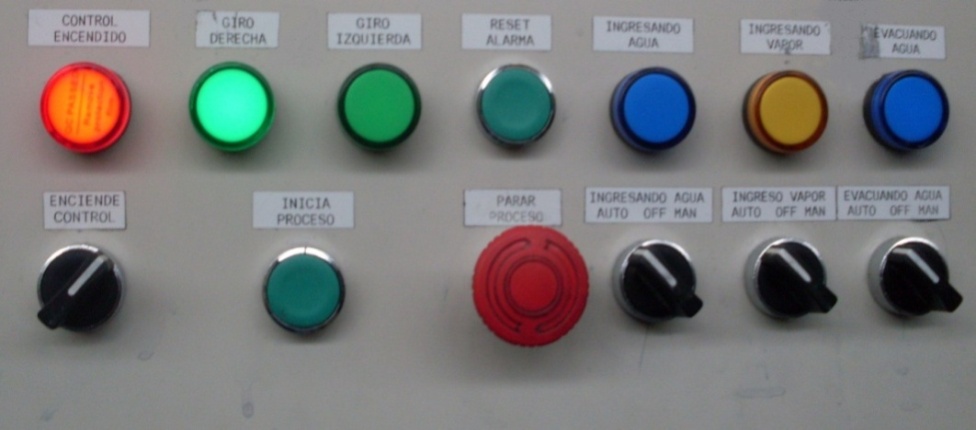 Arquitectura
En cuanto al modo de operación remoto, las pantallas de monitoreo y control vienen elaboradas en un entorno muy amigable y dirigidas hacia el uso de todas las características que la lógica de control del PLC ofrece.
A continuación se presentan las pantallas de interfaz remota.
Arquitectura
Pantalla de introducción del proceso de automatización
Arquitectura
Pantalla de visualización genérica del sistema; monitoreo
Arquitectura
Pantalla de control e ingreso de parámetros para procesos de lavados
Arquitectura
Pantalla de monitoreo del modo de funcionamiento del motor y su estado
Arquitectura
Pantalla de monitoreo de la temperatura a la cual es sistema se encuentra trabajando
Arquitectura
Pantalla de monitoreo y control del nivel de agua que se encuentra en el sistema
Arquitectura
Como una tercera parte constituyente del sistema, se tiene el trabajo con las variables de control desde el software de Excel.
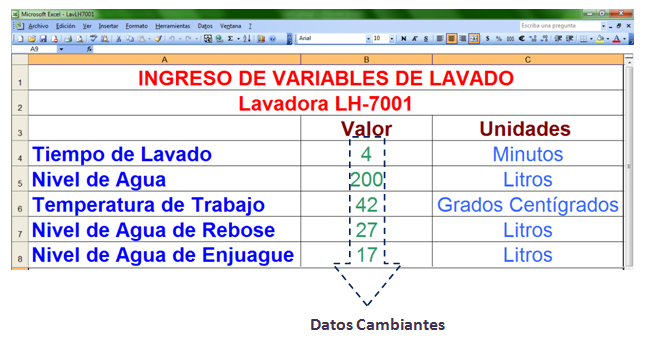 CONCLUSIONES
CONCLUSIONES
CONCLUSIONES
RECOMENDACIONES
Al trabajar en procesos que no pueden pararse más que para realizar actualizaciones, se debe procurar siempre trabajar con respaldos y asegurarse de que el código nuevo a cargarse en el controlador se encuentre funcionando correctamente. 

La selección de los materiales a utilizarse debe cumplir con las normas de funcionamiento y protección adecuadas.

De igual manera la selección y dimensionamiento del cableado de alimentación e información debe ser llevado a cabo de acuerdo a normas de funcionamiento y protección.

Antes de la implementación de un sistema de automatización, se debe dar una capacitación a los usuarios en general del motivo por el cual dicho proceso se va a llevar a cabo; y además como les va a afectar una vez terminado.
RECOMENDACIONES
La realización de una lógica de control debe ser un proceso cíclico y siempre se deben guardar respaldos del último código funcional. 

El cumplimiento con las necesidades de los operadores, no deben superar las necesidades del proceso y del gerente juntas. Ya que un proceso demasiado detallado resta espacio para un crecimiento futuro en cuanto a lógica de proceso.

Al empezar con una automatización, la definición de las etapas de crecimiento de la misma es muy importante para el incremento funcional del sistema y en cuanto a complacencia de los operadores y usuarios en general.
Fin
Muchas Gracias